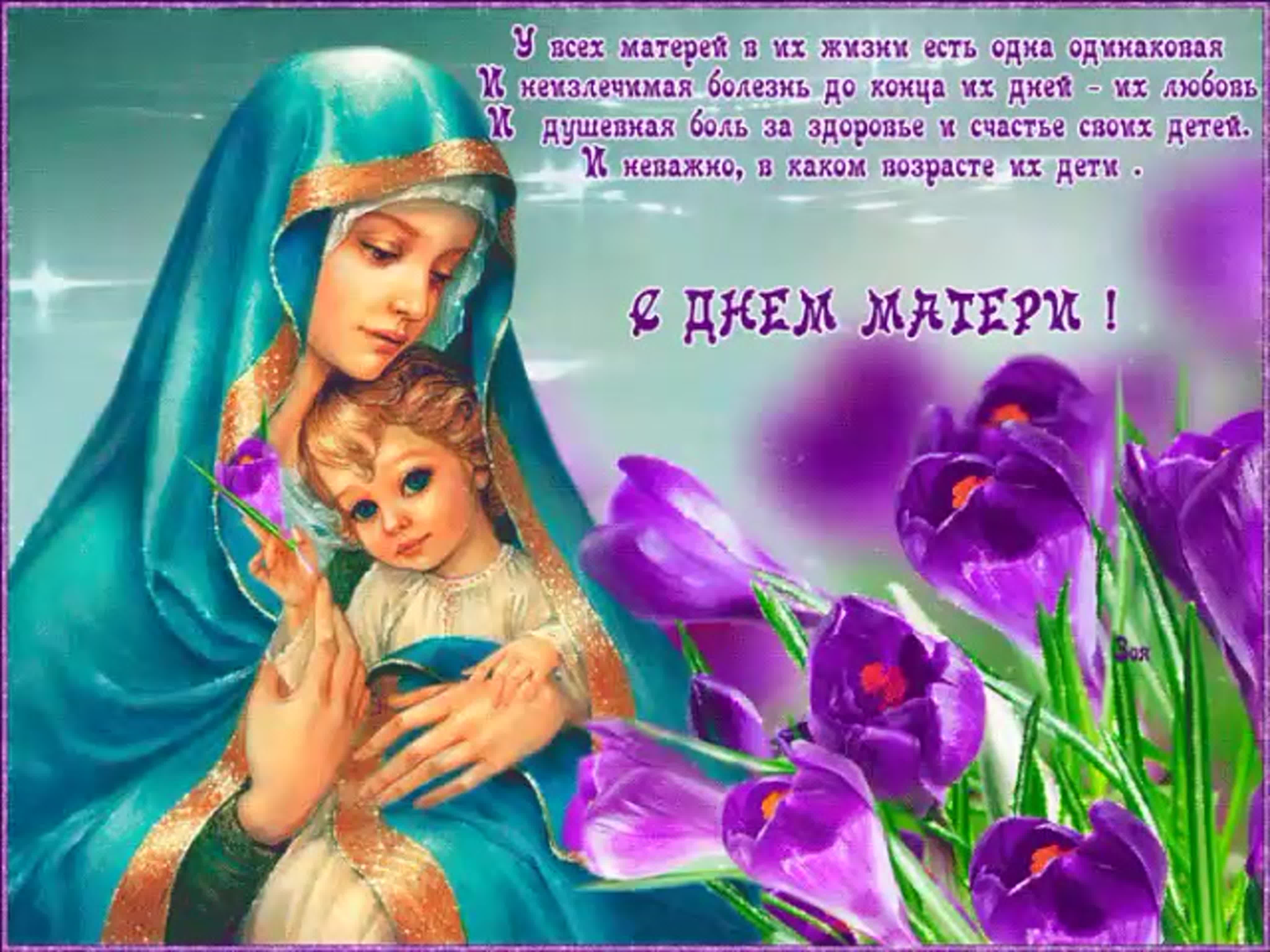 «Назови предмет быта на Руси»
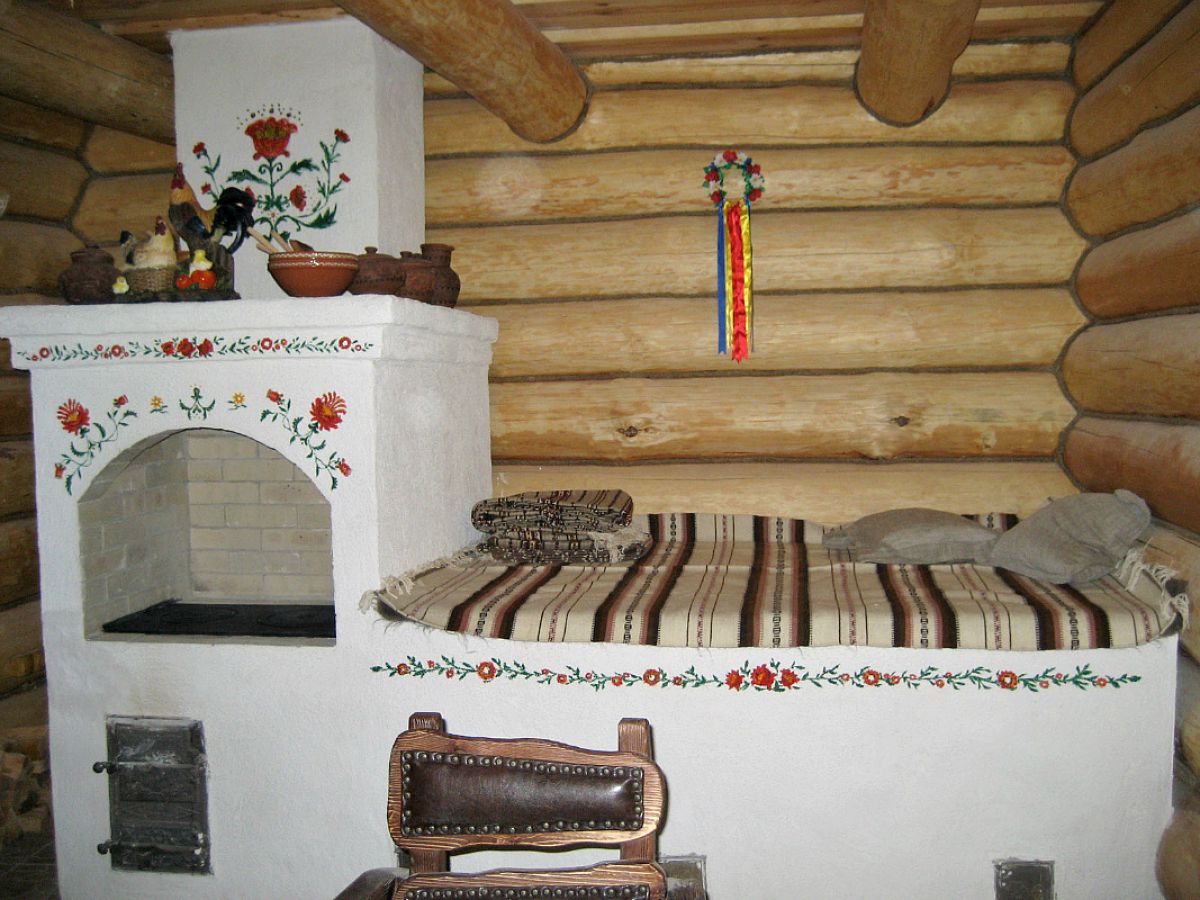 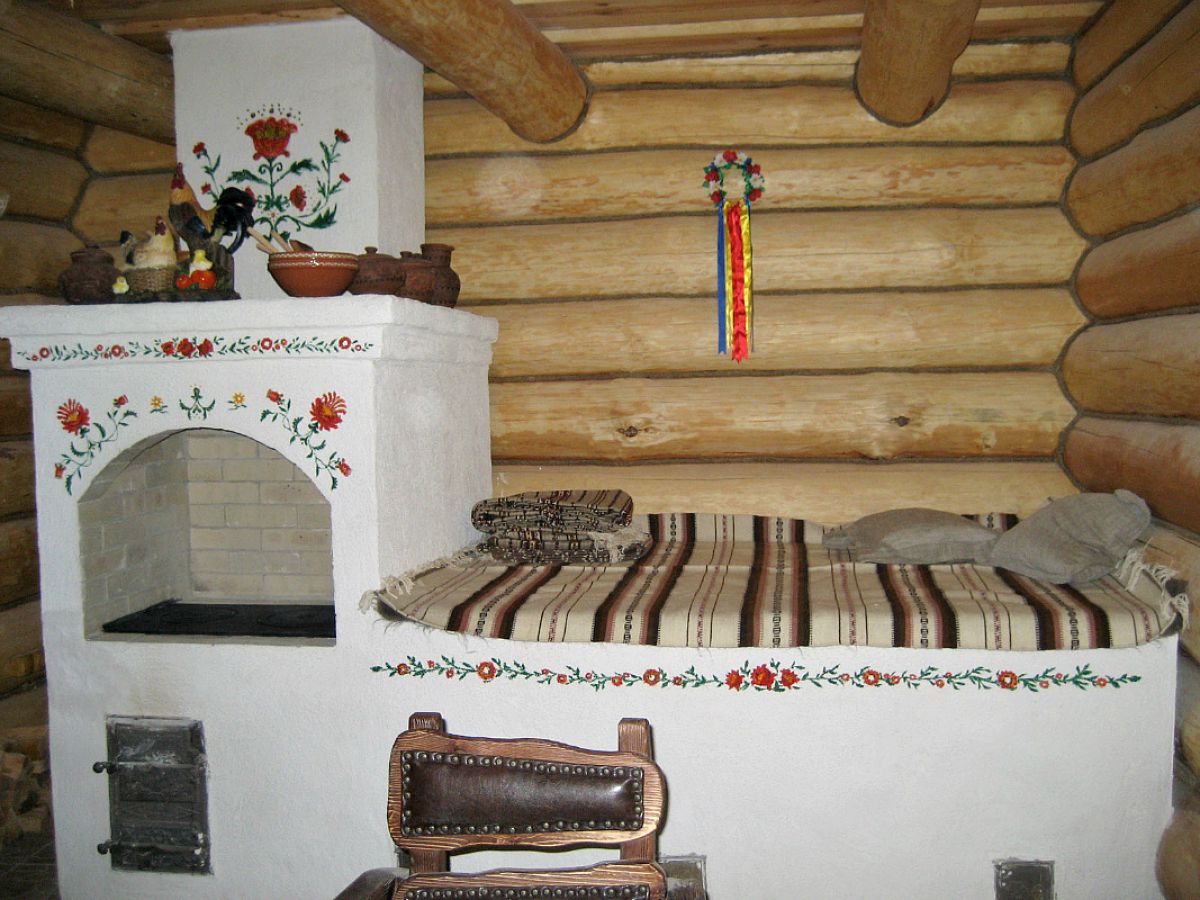 Русская печь
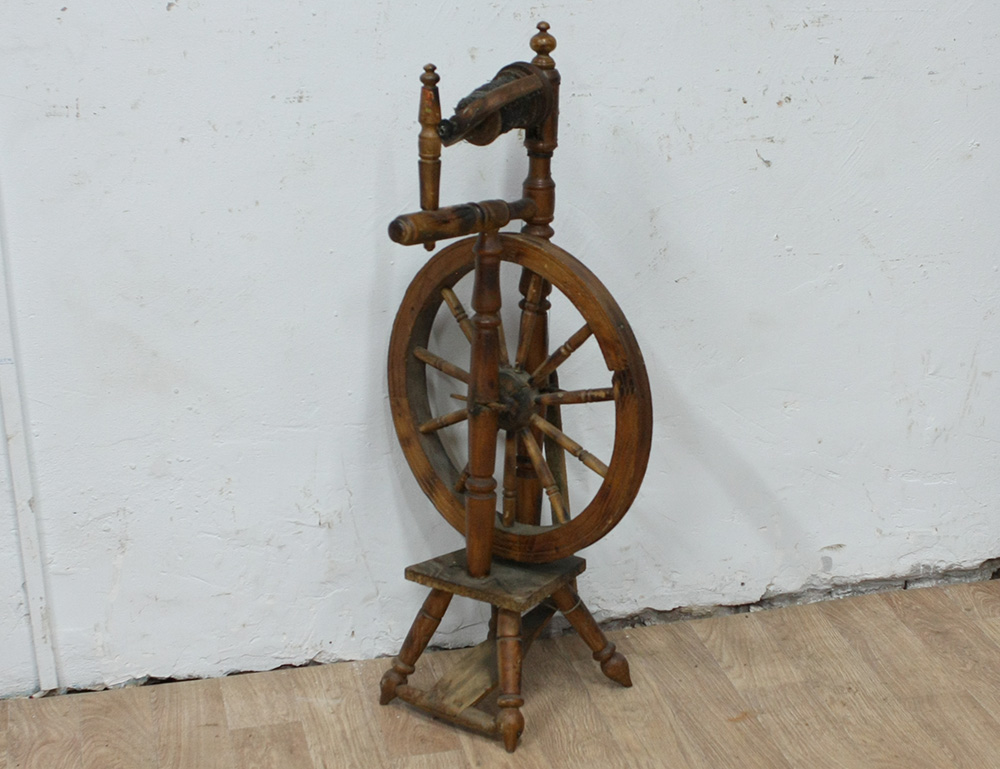 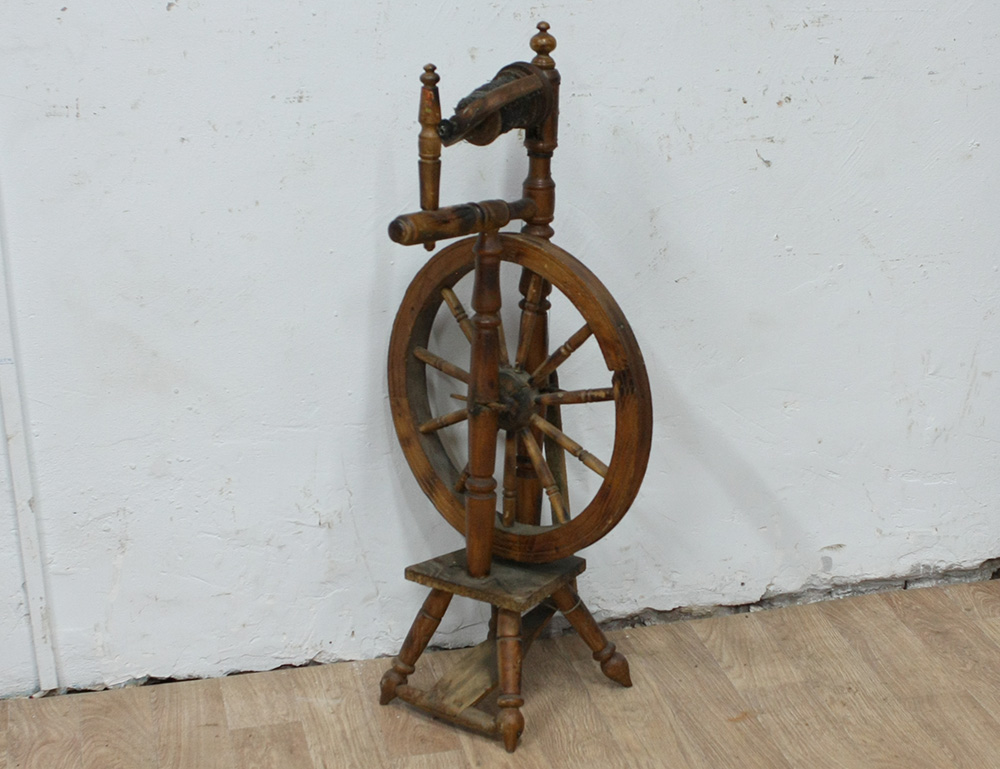 Прялка
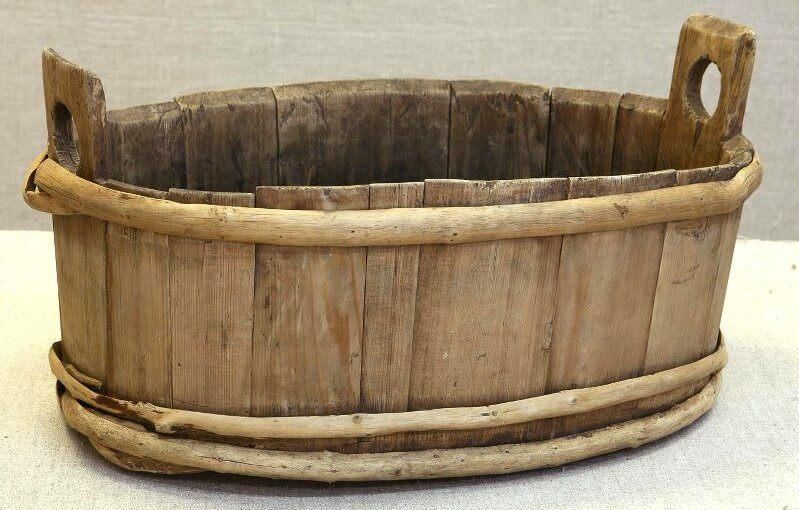 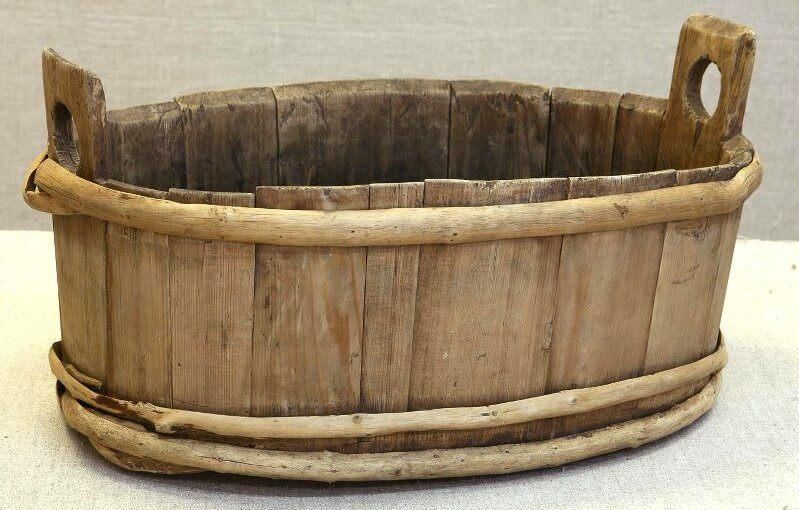 Корыто
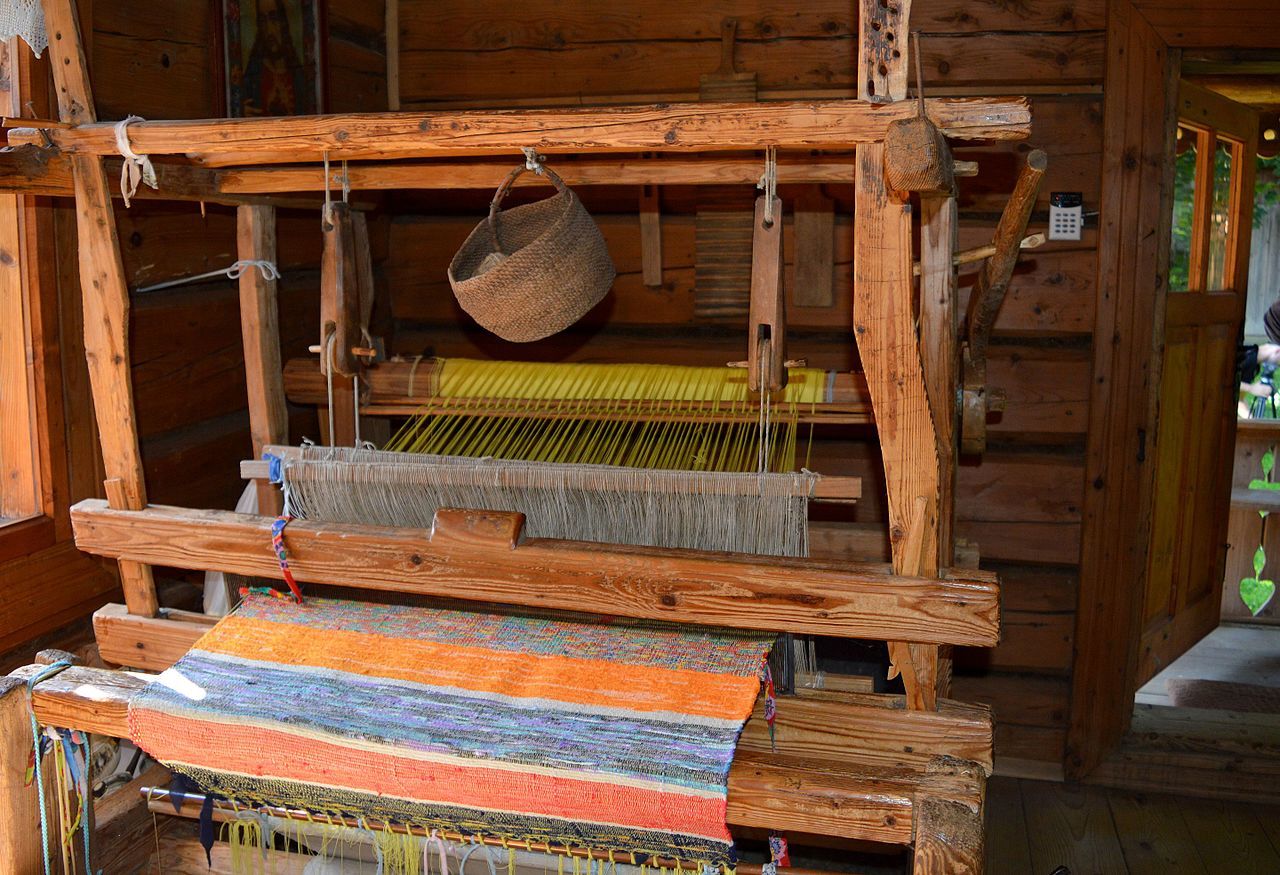 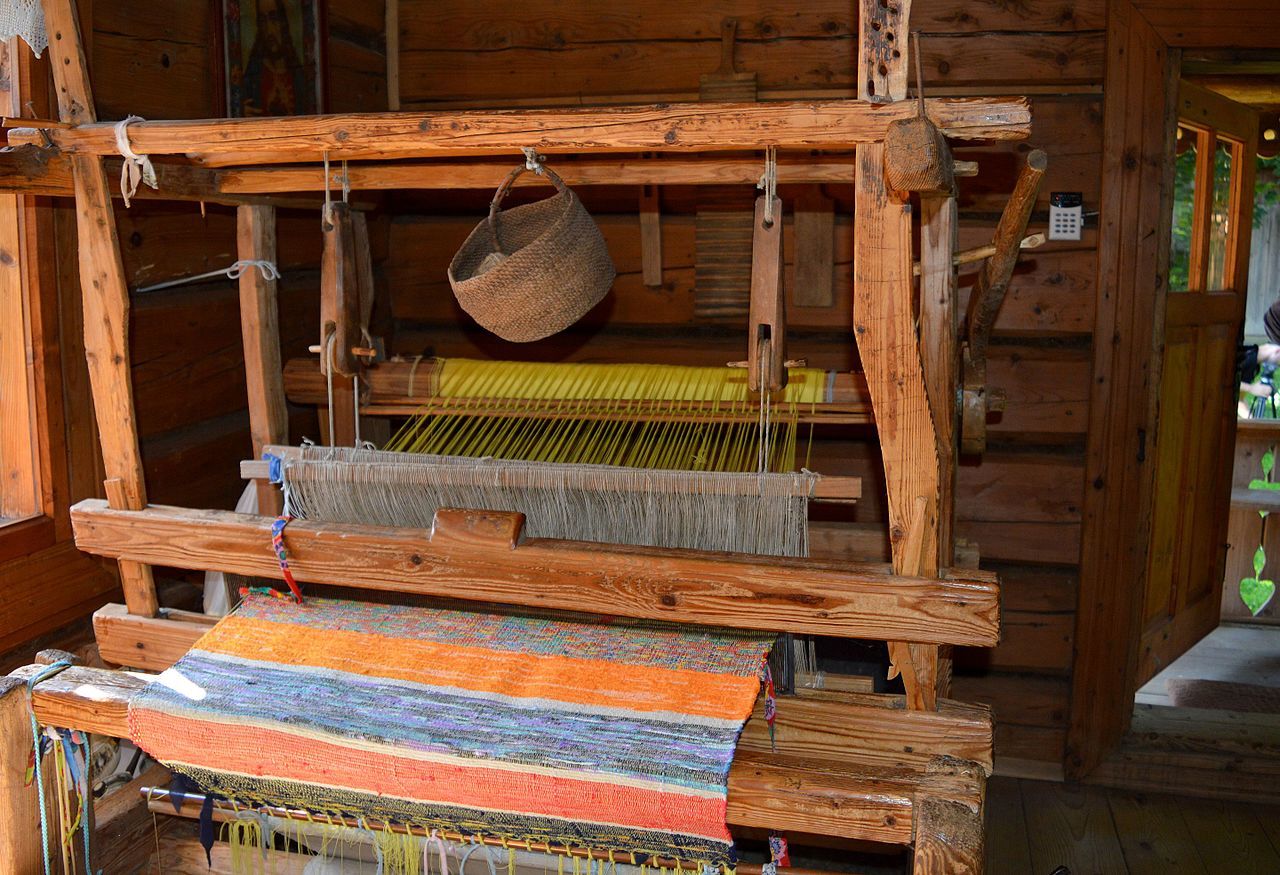 Ткацкий станок
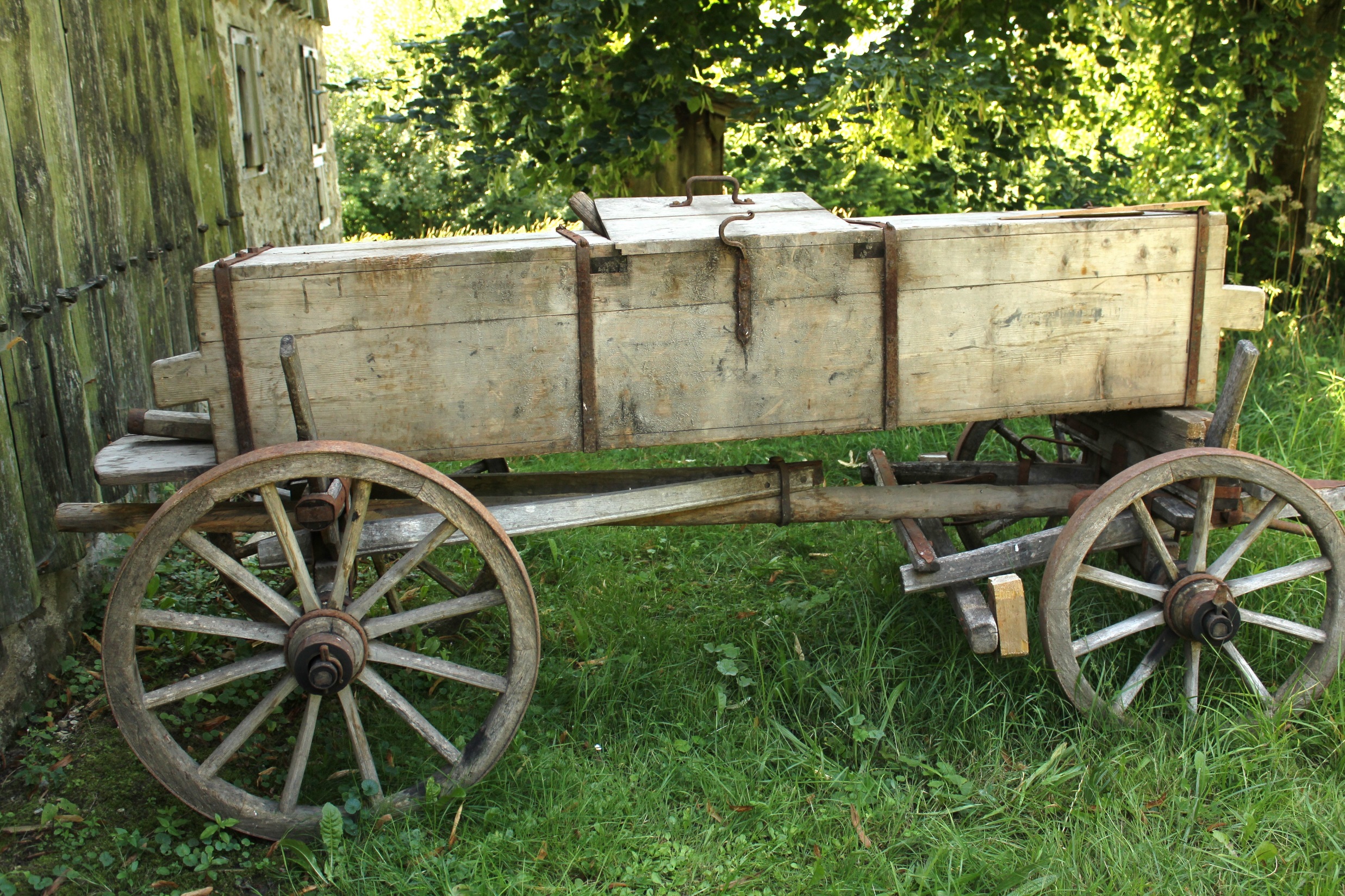 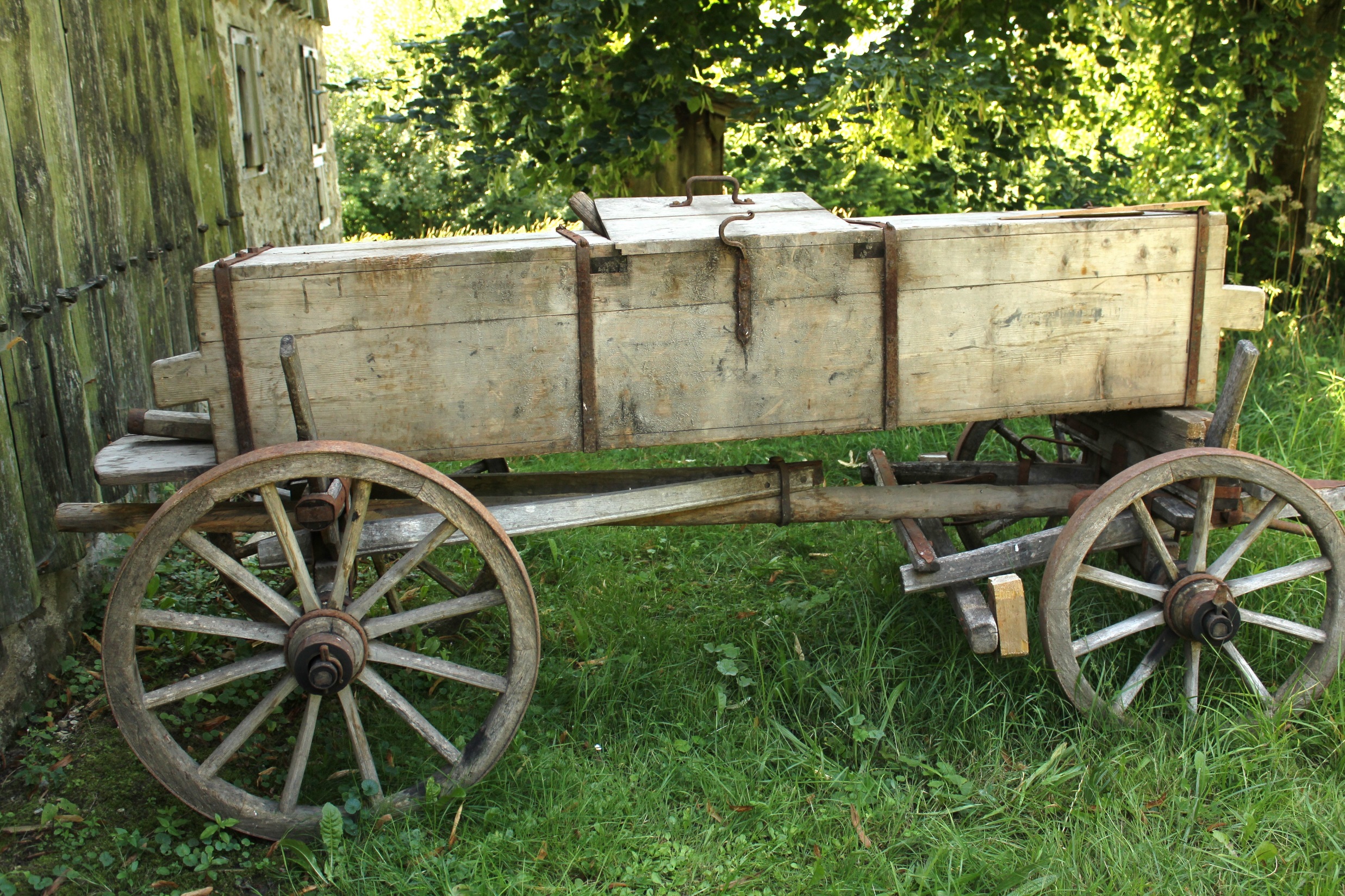 Телега
Доброта
Любовь
Милосердие
Забота
Женственность
Ласка
Искренность
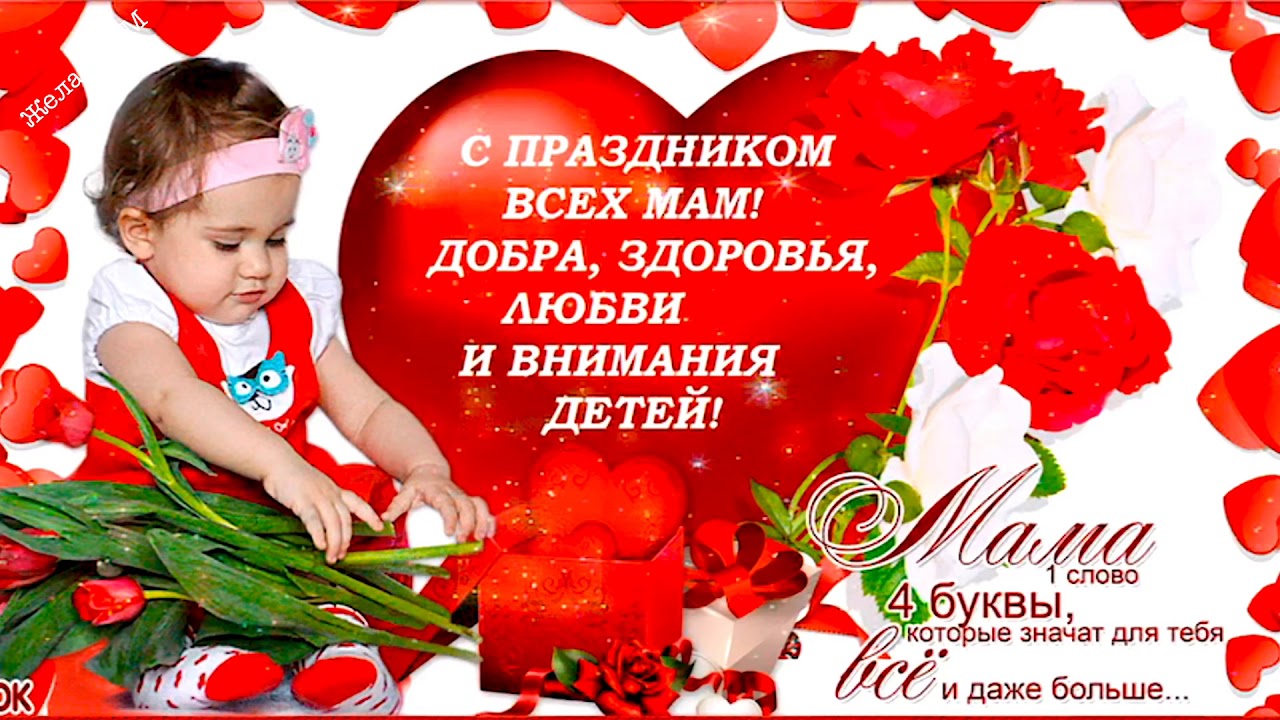